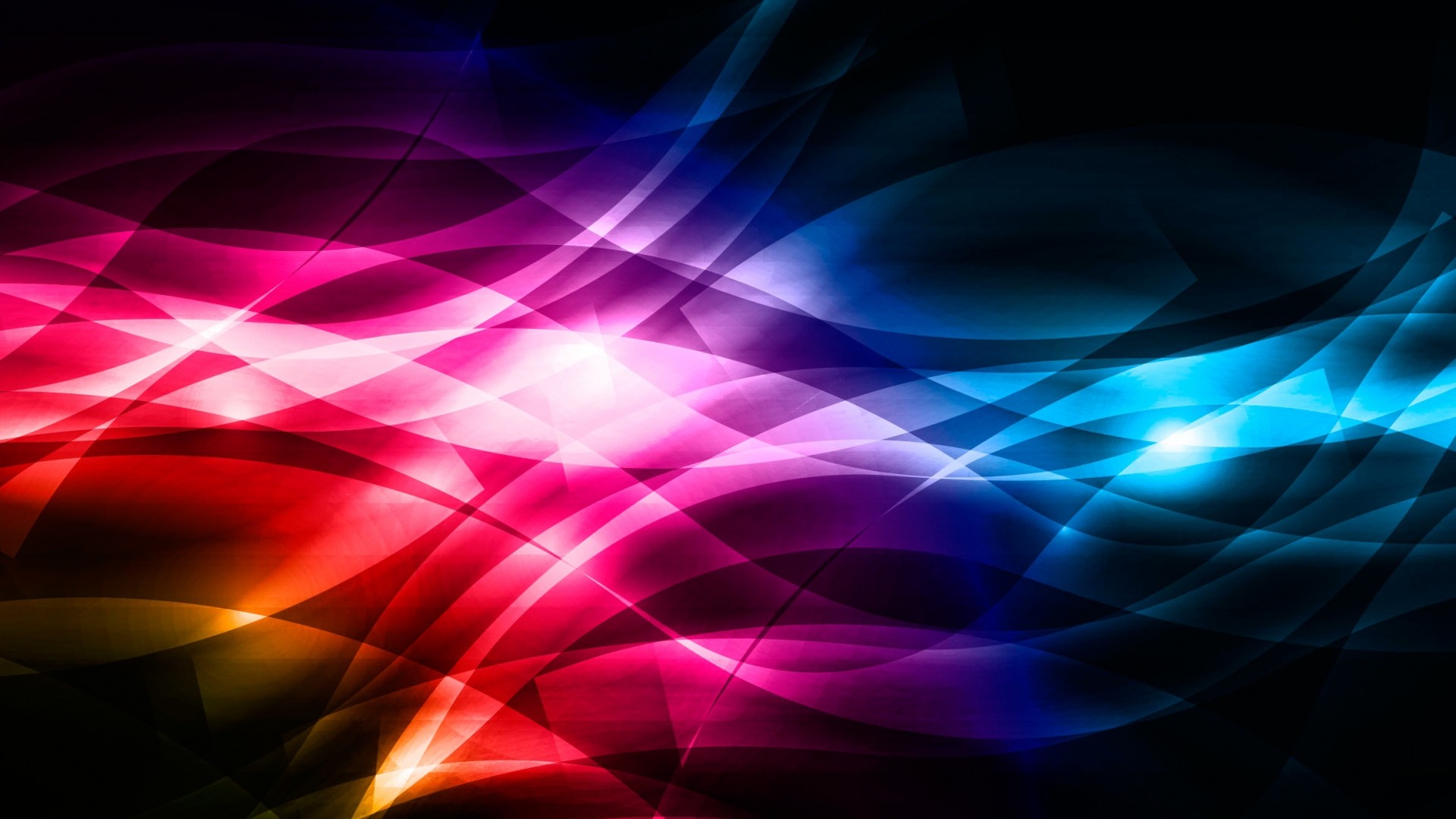 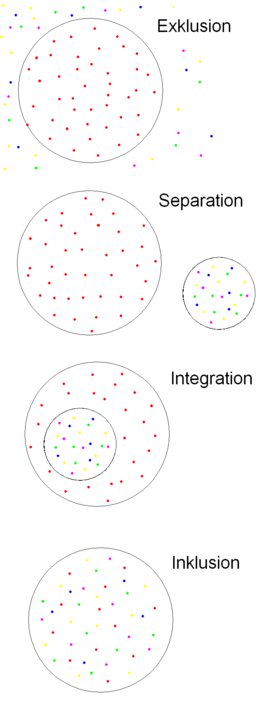 Společné vzdělávání
INKLUZE
Mgr. Jana Šnajderová
Odkud?
Školský zákon 82/2015 Sb. - §16, §17, §19 s účinností od 1. 9. 2016

Vyhláška 27/2016 v platném znění o vzdělávání žáků se speciálními vzdělávacími potřebami a žáků nadaných – chystaná novela k 1.1.2020

Interní metodický pokyn ke vzdělávání žáků se SVP a žáků nadaných a mimořádně nadaných – nyní v aktualizaci

Nová terminologie a trochu té používané:
proces zajištění podpory žáků
PLPP
upozorní škola
Edupage
evidence vých. por.
Intranet: nástěnka ŠPP
upozorní žák/ZZ
Ve třídě
Mlčenlivost o SVP žáků před ostatními – platí přísná individualizace
Doporučení žáků jsou dostupná v Edupage (chráněná)
Sledovat průběžně, zda jsou PO účinná, pokud ne – upozornit ŠPP
Myslet na žáky konkrétní třídy při přípravě dané hodiny a zvolit vhodné metody a organizaci výuky i vzhledem k žákům se SVP

Jste vítání v ŠPP, pokud se potřebujete poradit
Mgr. Tesařová, Mgr. Omasta – spec. pedagog
Mgr. Šnajderová – šk. psycholog
PhDr. Vránová, Mgr. Dujka – výchovný poradce
Mgr. Břicháček – metodik prevence
Plán pedagogické podpory (plpp)
z důvodu žákových obtíží, které se projevují napříč předměty a nelze je kompenzovat individualizací
z důvodu doporučení z ŠPZ – za cílem sledovat žáka po vyšetření a ve vyhodnocení rozhodnout o dalším postupu (ukončení PLPP, pokračování v PLPP, přešetření v ŠPZ) 

ukázky
Individuálně vzdělávací plán                                       (IVP)
CÍL
START
normovaná finanční náročnost (NFN)
Pedagogická intervence
KK se ŠPZ konzultuje v rámci předohody se ŠPZ s ZŘTV-špp, dále nabízí možnosti ŠPZ
Termíny domlouvá s konkrétním pedagogem ZŘTV – špp 
Výkaznictví ped. intervence na výkazu (v ISO) odevzdat ZŘTV - špp
Kompenzační pomůcky
Od 2 stupně PO
V části B vyhlášky 27/2016, ovšem ŠPZ musí zdůvodnit
ŠPZ po předdohodě (KK se ŠPZ konzultuje s ZŘ – špp) navrhuje v doporučení koupi komp. pomůcky
Pořízení pomůcky koordinuje ZŘ – špp
Žákovi pomůcku zapůjčí referent majetku, žák pomůcku na konci studia vrací
Závěrem..